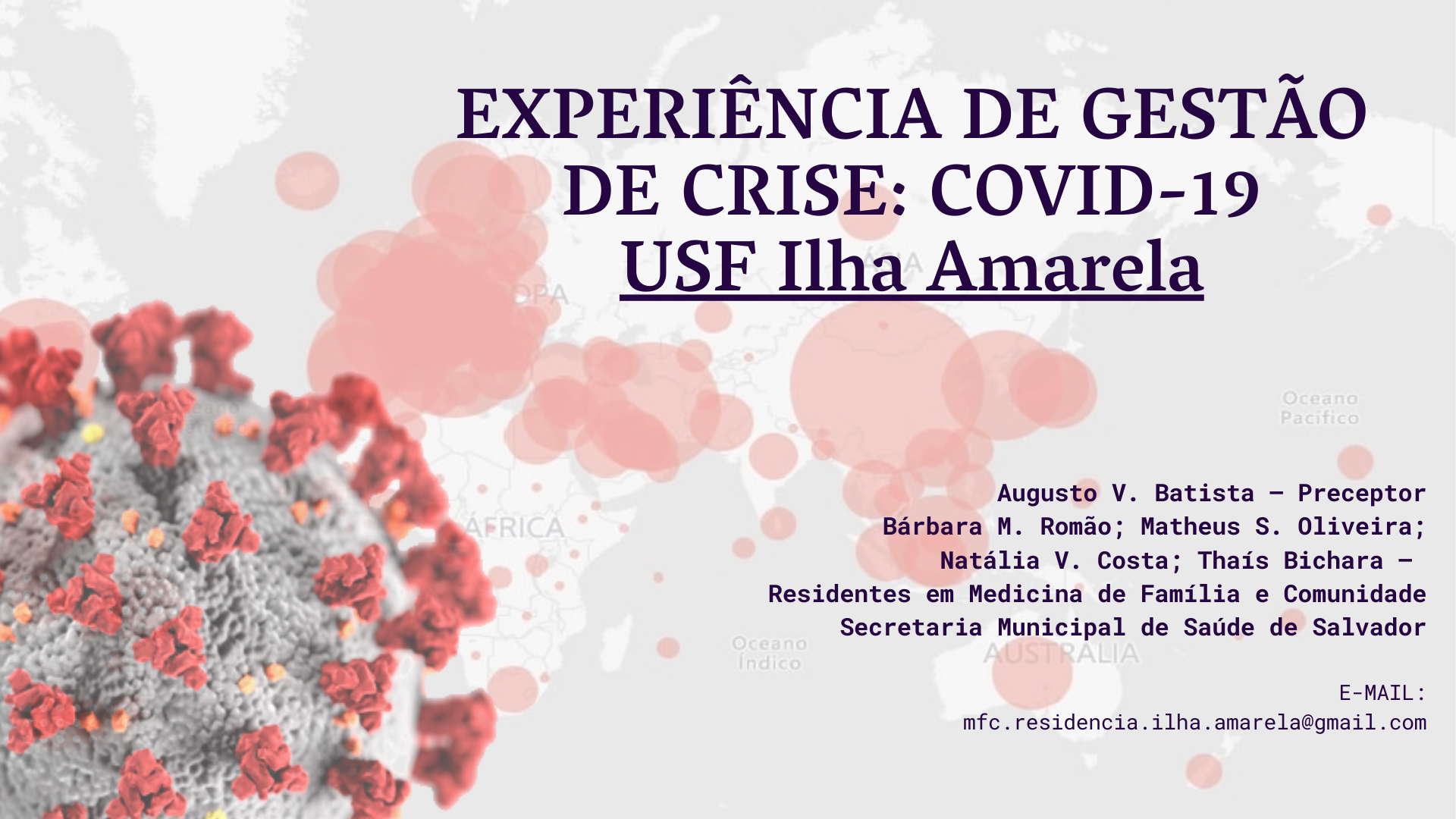 Objetivos
Principal
 Expor experiência na elaboração de fluxos e processos de trabalho (gerais e específicos) na USF em vigência de pandemia de COVID-19

 Específicos
 Compilar orientações através de protocolos, boletins e notas técnicas com finalidade de organizar os fluxos na unidade e Atenção Primária à Saúde

 Antecipar estratégias para contenção em eventualidade de pico de fluxo em vigência de pandemia

 Exemplificar estratégias de educação em saúde
Linha do Tempo COVID-19: Mundo-Brasil
Encerramento de atividades do Mercado de frutos do mar em Whuan

Origem do coronavírus?
Primeira morte confirmada por coronavírus
(Whuan, 9 jan. 2020)
OMS anuncia “coronavírus ainda não representa ameaça internacional”
Investigação retrospectiva em relação ao vírus
Identificação do vírus como uma nova forma de coronavírus
Casos de pneumonia detectados em Whuan 
(Hubei – China) reportados pela OMS
SARS
MERS
Fonte: Elaborado pelos autores
Linha do Tempo COVID-19: Mundo-Brasil
Casos confirmados sobem de 44,7 mil para 59,8 mil, após mudança na metodologia que começou a utilizar RX e TC em análises médicas para apresentar resultados mais rápidos
Itália se torna o país europeu com mais casos confirmados
OMS declara emergência de saúde pública global por surto do coronavírus
PRIMEIRO CASO NO BRASIL
OMS aumenta nível de risco de coronavírus para alto
OMS nomeia a doença como COVID-19
Mercado de frutos do mar é descartado como origem do vírus
Fonte: Elaborado pelos autores
Linha do Tempo COVID-19: Mundo-Brasil
Conflitos entre o Governo Brasileiro e as recomendações do Ministério da Saúde

“Gripezinha”?
Fim do pico de COVID-19 na China  (após 70 dias)

Primeira transmissão local no Brasil 

Em 3 dias o Brasil se apresenta com 200 casos confirmados
Primeiro registro de transmissão do vírus dentro do país
OMS eleva risco de epidemia de coronavírus no mundo para “muito alto”
São Paulo é o principal estado afetado
25 casos confirmados no Brasil
OMS declara coronavírus como PANDEMIA, após número de casos ultrapassar 118 mil em todo o mundo

114 países 
Situação da China quase estabilizada
No Brasil: 182 casos suspeitos em 6 estados, 1 paciente confirmado
Isolamento total na Itália
Fonte: Elaborado pelos autores
Linha do Tempo COVID-19: Mundo-Brasil
CRISE ECONÔMICA 

X

PANDEMIA

(Isolamento vertical no Brasil?)
Uso de Hidroxicloroquina no Brasil para casos graves.
Todos os estados apresentam Transmissão Comunitária

1.604 testes positivos no Brasil, com 25 mortes registradas
Início de testes com Hidroxicloroquina no Brasil

Casos no Brasil tem maior aumento em 24h, com 77 mortes e 2.915 casos confirmados.
Primeira morte por COVID-19 no Brasil
Telemedicina é provisoriamente aprovada pelo Conselho Federal de Medicina
Primeiros testes de vacina nos EUA
Fonte: Elaborado pelos autores
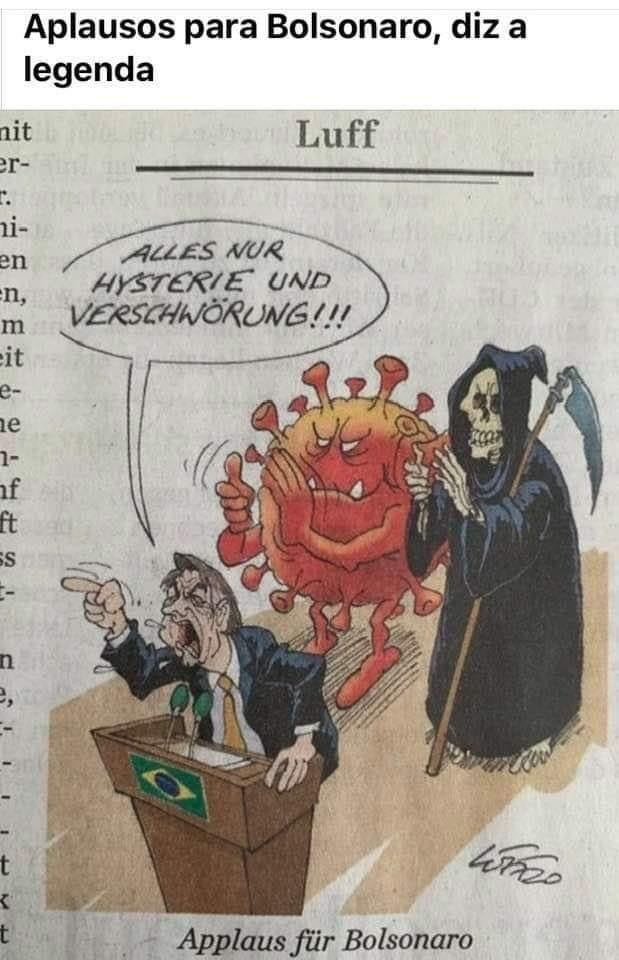 Fonte: Jornal Stuttgarter Zeitung, publicado em 27/03/2020 (Alemanha)
Linha do Tempo COVID-19: Mundo-Brasil
Votação de auxílio econômico para trabalhador autônomo – R$600
Vetada Propaganda “O Brasil não pode parar” pelo STF
Manifestação Em Salvador movimento “Não para Salvador”

Bolsonaro quebra orientação do MS e sai às ruas
2ª morte por COVID 19 em Salvador
Fonte: Elaborado pelos autores
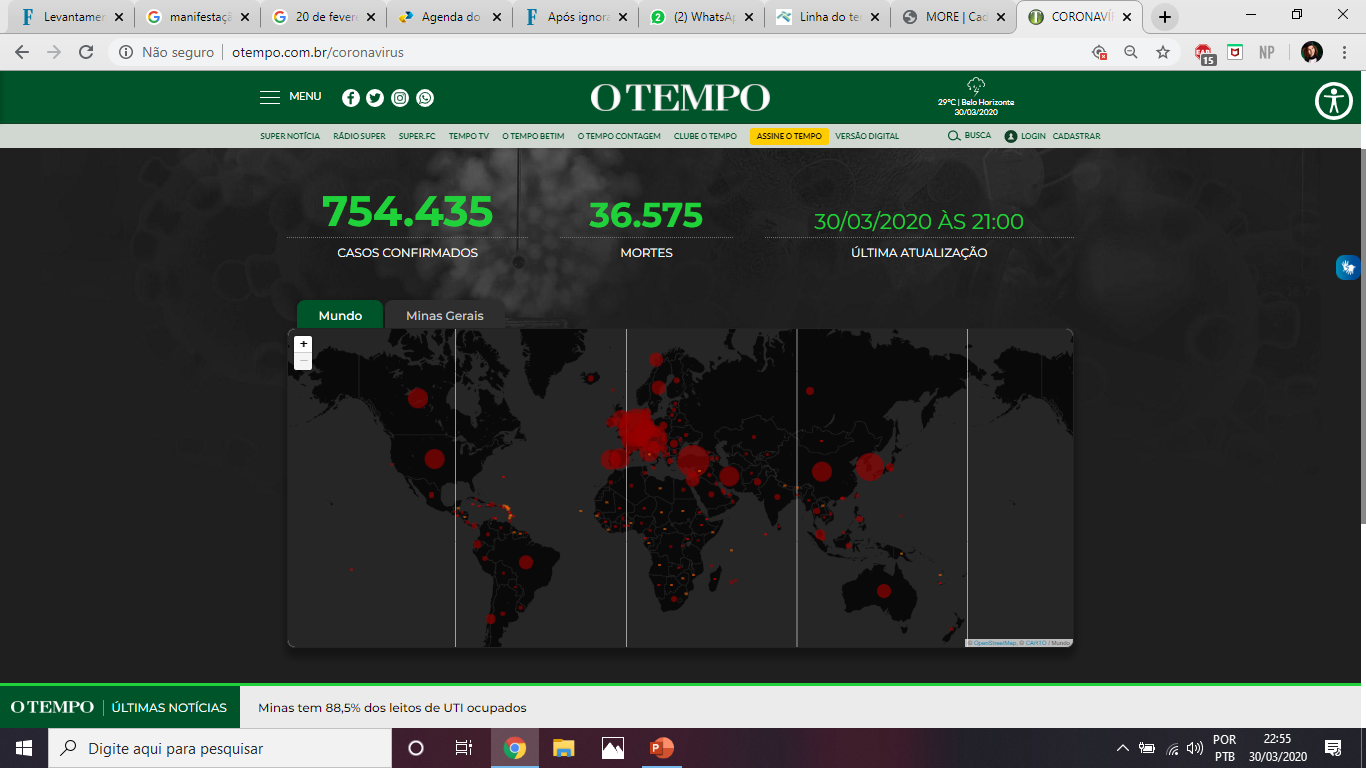 Fonte: O Tempo, 30.03.2020
Linha do Tempo COVID-19: Bahia-Salvador
SMS faz rastreio silencioso para COVID-19 no Carnaval de Salvador.UPA dos Barris – SentinelaZero casos Diagnosticados
Suspensão das aulas por 30 dias na rede estadual de ensino em Salvador, Feira de Santana e Porto Seguro.
Trabalho remoto para grupos de risco

Suspensão do funcionamento de academias, cinemas e teatros, além de suspensão de escolas da rede pública e privada
Primeiro caso importado de COVID-19 na Bahia

Segundo caso confirmado no dia seguinte. 
93 casos suspeitos
Estratégia de higienização especial nos transportes públicos.
Ações de divulgação das medidas preventivas nas escolas
Primeiros casos em Salvador – 13/03/2020
Suspensão de eventos com mais de 50 pessoas
Plano de Contingência – Fev/2020 (Iniciado 31/01/2020)
Fonte: Elaborado pelos autores
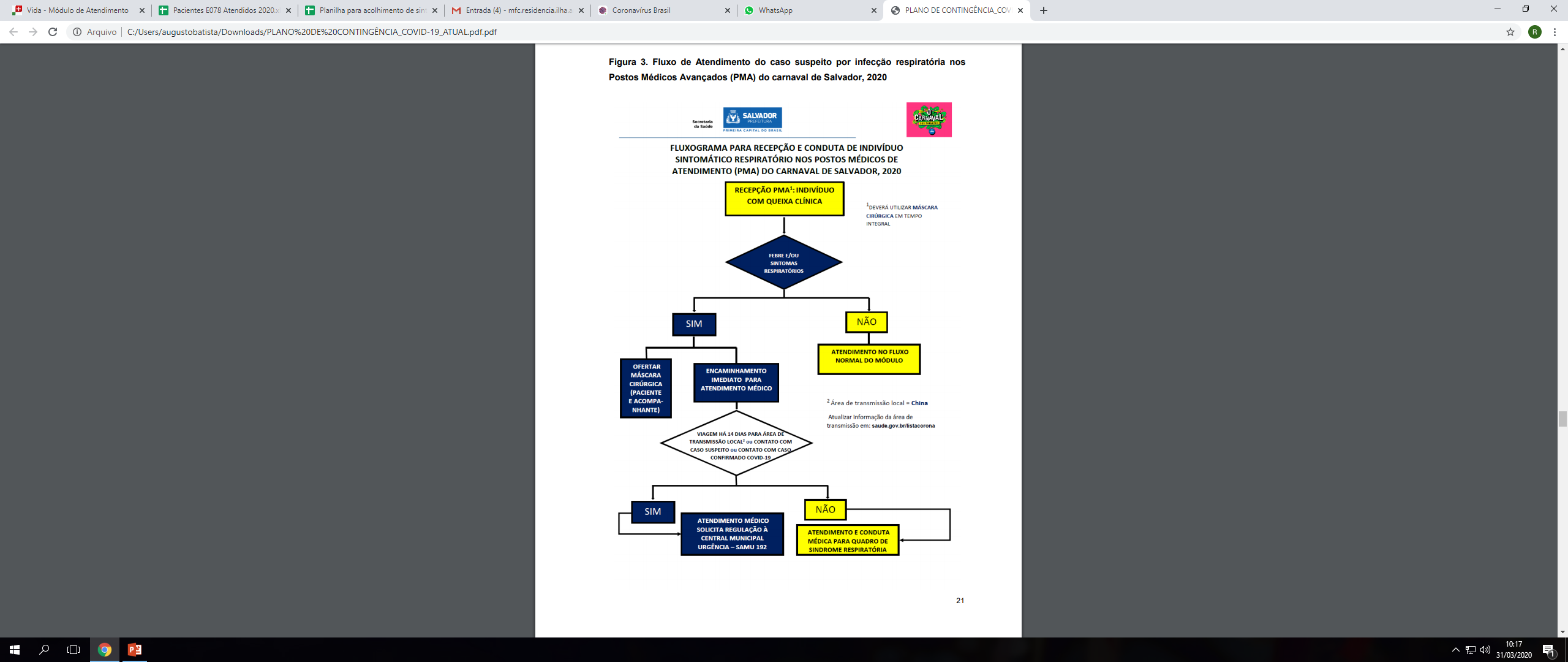 Fonte: Plano de Contingência para infecção humana do novo coronavírus (sars-cov-2) do município de salvador. - Secretaria de Saúde, 2020.
Linha do Tempo COVID-19: Bahia-Salvador
Prefeito anuncia auxílio de R$270 para trabalhador informal.

Ampliação de unidades de acolhimento (Crianças, Adolescentes e pessoas em situação de rua)
Suspensão de atividades de bares e restaurantes 

HGESF e Instituto Couto Maia atendem exclusivamente casos de COVID 19

Inicio vacinação Influenza/Sarampo
Prefeitura de Salvador decretou estado de EMERGÊNCIA - O governador da Bahia anunciou mesmo decreto para o Estado
Interdição total de seis praias de Salvador, incialmente por 15 dias

30% redução da frota de ônibus (exceto hora de pico) 

Suspensão atendimentos eletivos odontológicos
Primeiro óbito por COVID-19 na Bahia
Suspensão da vacinação de rotina para crianças
Primeiros casos de transmissão comunitária na Bahia
Fonte: Elaborado pelos autores
Distribuição do COVID-19 no Brasil
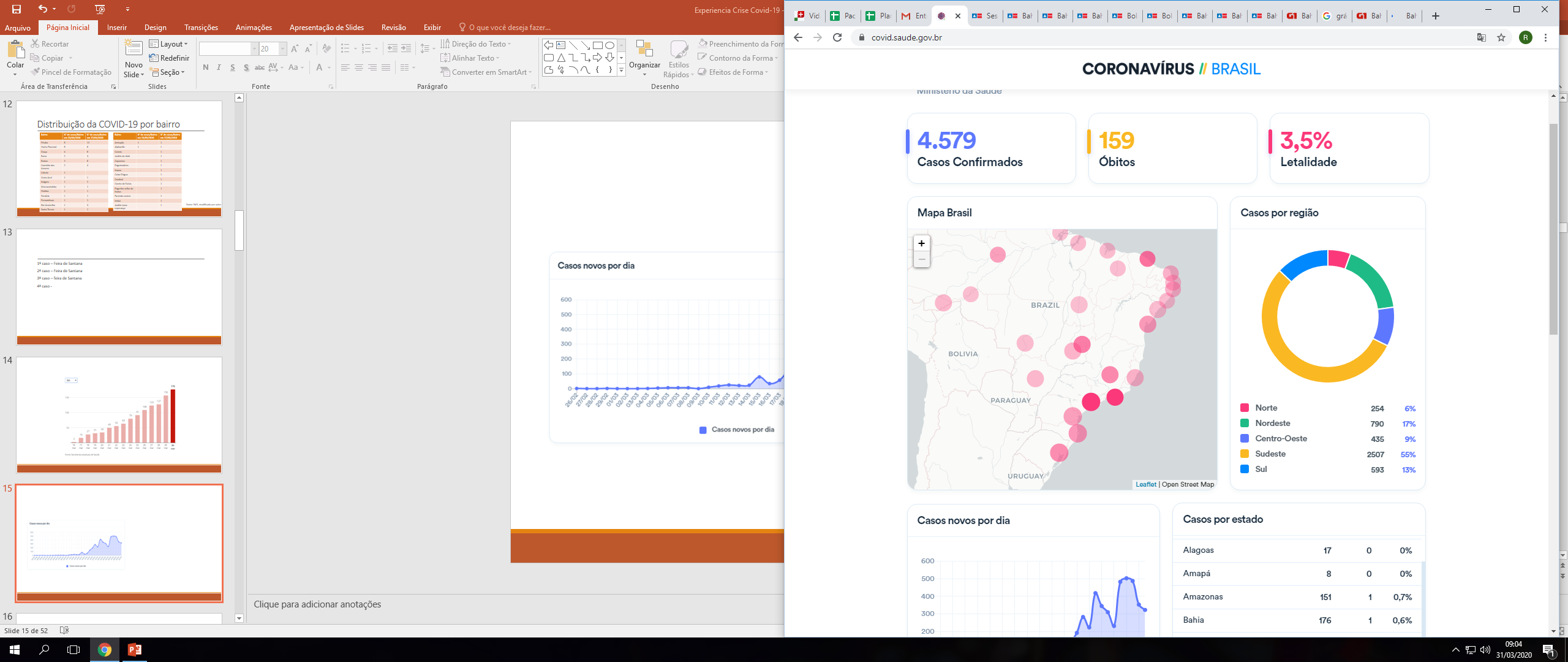 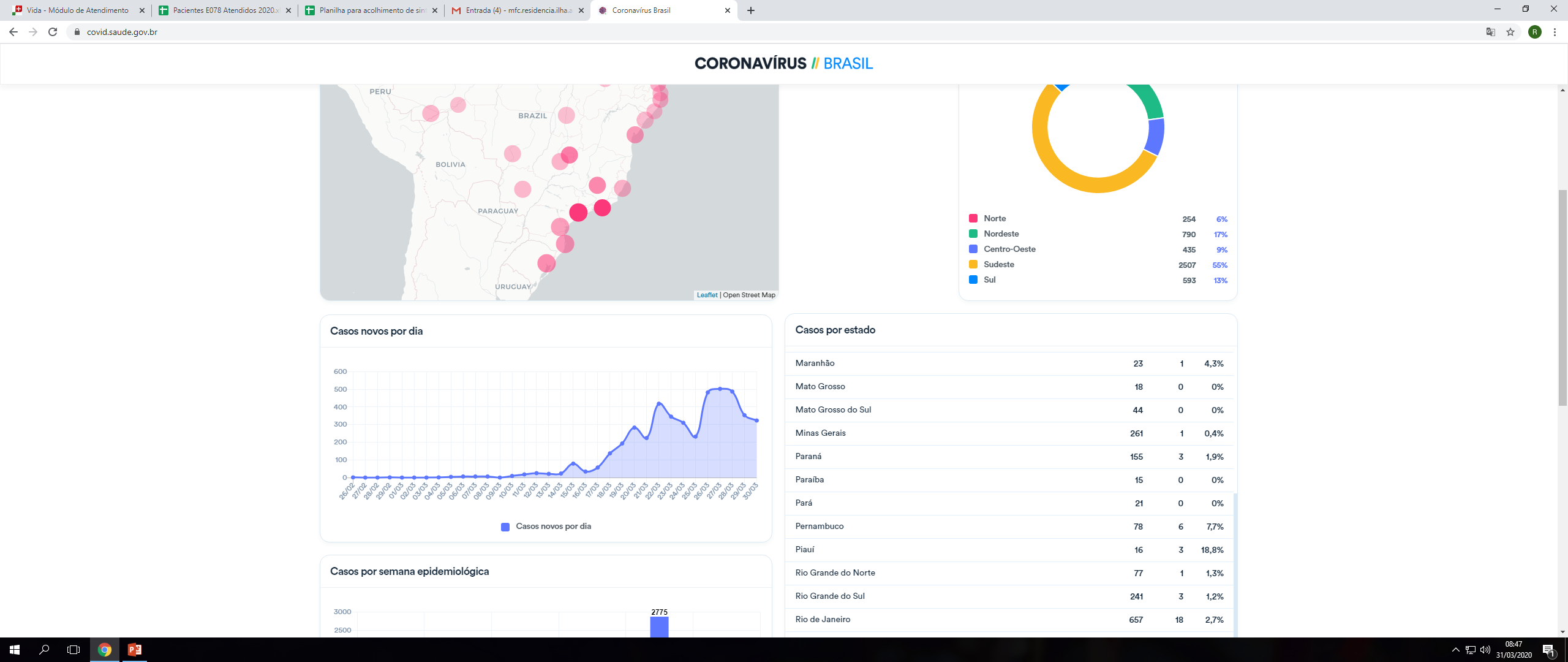 323
Fonte: Painel Coronavírus – Ministério da Saúde – Modificado pelos autores
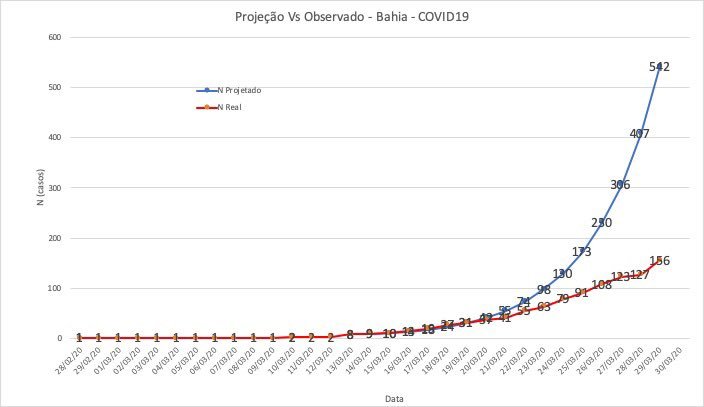 Fonte: Bahia Notícias, 30/03/2020. Visitado em 31/03/2020.
Distribuição da COVID-19 por bairro
Fonte: Rede Social do Secretário de Saúde
Modificado pelos autores
[Speaker Notes: Chamas atenção para a ausência de atualização dos dados desde o dia 27/03/2020]
Fonte: CIEV/SESAB
Elaborado pelos autores
[Speaker Notes: - Sinalizar demora da liberação dos resultados de exames, levando a um atraso da leitura do cenário real]
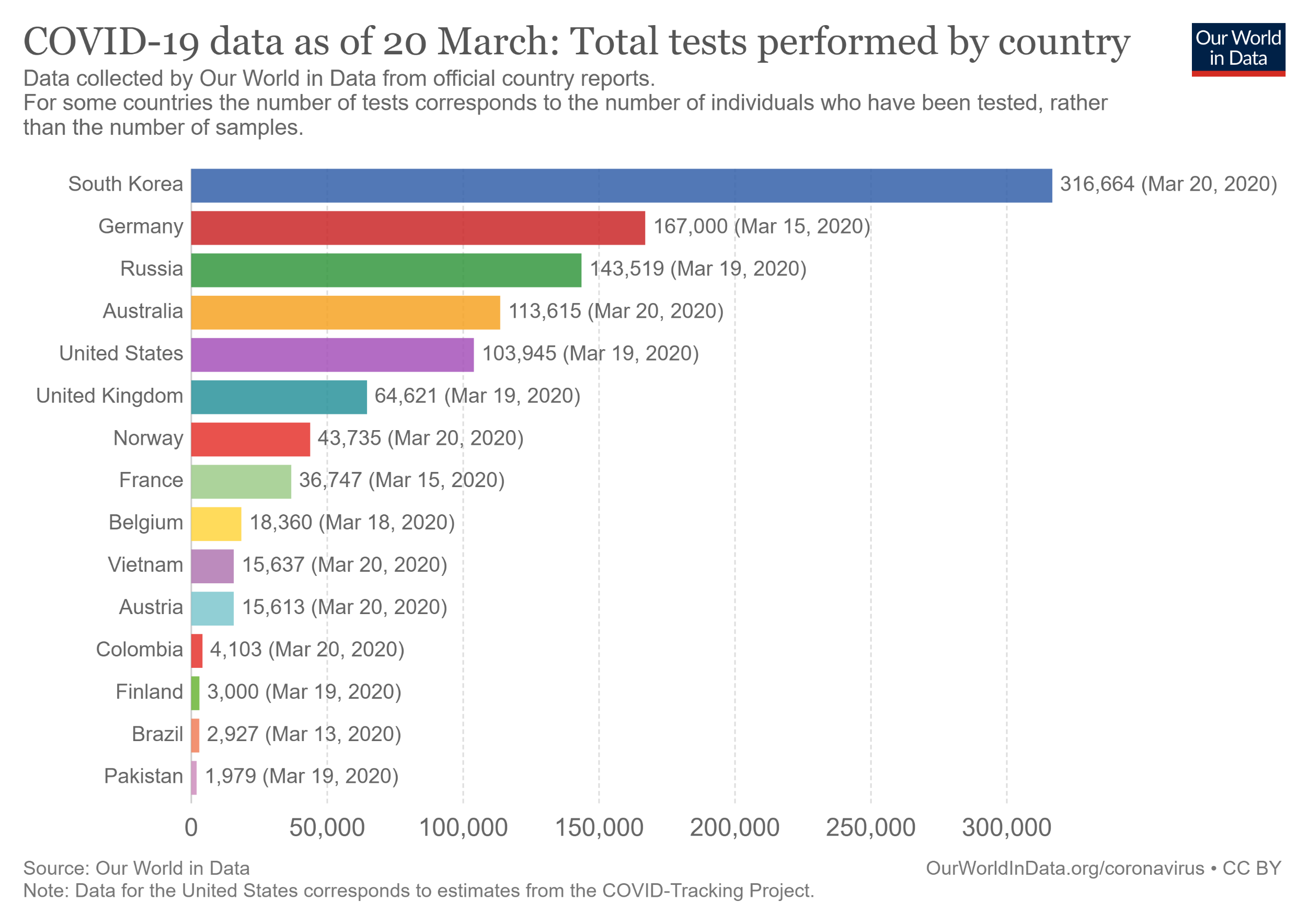 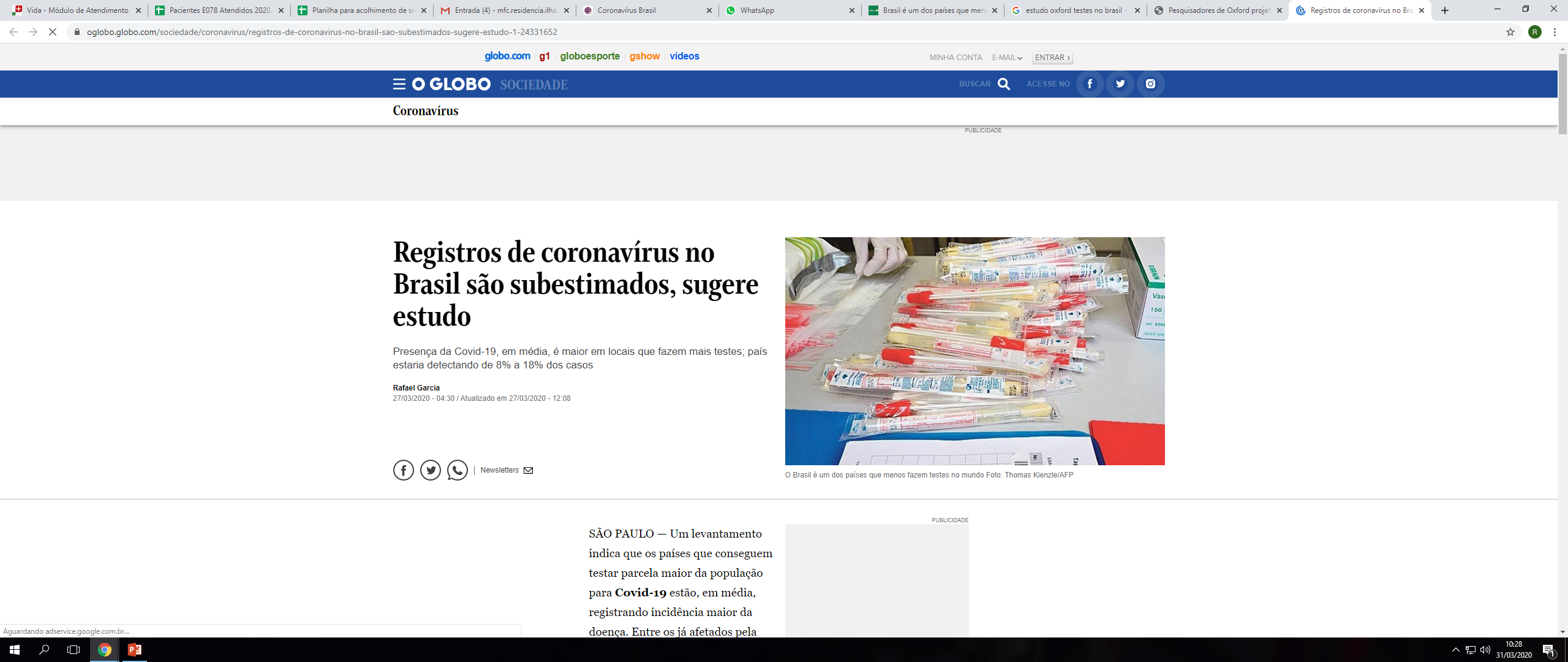 Fonte: ORTIZ-OSPINA; HASELL (2020)
Fonte: O GLOBO (2020)
Processo de Construção dos Fluxos da Equipe da IA – 1ᵃ Semana
Fonte: Elaborado pelos autores
Processo de Construção dos Fluxos da Equipe da IA – 2ᵃ Semana
Fonte: Elaborado pelos autores
Organização dos Fluxos Internos
Organização do Fluxo de Farmácia 







Limpeza
Solução Hipoclorito de sódio 
 Água (1/99)
Higienização de superfícies e maçanetas a cada 1 hora
Fonte: Elaborado pelos autores
Organização dos Fluxos Internos
Organização do Fluxo da Vacina
Alta demanda x demanda habitual
Reorganização da distribuição das salas
Demanda Habitual


Demanda em Crise
Fluxo do Dia-a-Dia


1º dia de Campanha (Em vigência da Crise de COVID-19)


Ilha Amarela como unidade de referência do Distrito do Subúrbio Ferroviário;
Suspensão de vacinas do calendário
S/ triagem
01 SALA
02 SALAS
Triagem na área externa
04 SALAS
Triagem na área externa
Organização dos Fluxos Internos
Organização dos Fluxos Internos
Laboratório
Marcação: SUSPENSA
Gestantes e Pacientes com suspeita de Arboviroses ou demandas específicas da unidade com prioridade na coleta segundas, terças e quintas 

Planejamento Familiar
Mantido
Mesmo com a ampliação da validade da receita, pacientes acolhidas pelo acolhimento

Grupos e Consultas Coletivas
Suspensos

Visita Domiciliar
Suspenso calendário
Mantida demandas emergenciais/urgentes
Organização dos Fluxos Internos
Odontologia
Agenda eletiva suspensa
Profissionais fazer educação em saúde  e auxiliar na organização dos fluxos e demandas

Agenda Médico e Enfermeiro
Suspensa marcação padrão
Acesso avançado 
Buscar atender toda a demanda que estiver esperando na abertura da unidade o mais rápido possível;
Dar resolutividade à demanda ou marcando para outro momento no mesmo dia ou na mesma semana para sua resolução;
Evitar que a população se aglomere fila.
Organização dos Fluxos Internos
Marcação do Sistema VIDA 
Optada por SUSPENSÃO da demanda aberta de marcação, com a opção do médico assistente avaliar necessidade;
Serviços suspendem serviços eletivos, seguindo orientação da SESAB (Nota técnica GASEC/COVID 19 Nº01 – 18/03/2020)

Programa Bolsa Família (PBF)
Portaria no 335 de 20 de março de 2020;
Não há restrição para o registro do acompanhamento das condicionalidades;
SUSPENSA a aplicação dos efeitos decorrentes do descumprimento das condicionalidades do PBF pelo prazo de 120 (cento e vinte) dias

Pré-Natal
Manter consultas já agendadas; 
Individualizar fluxo para cada paciente a depender da demanda e idade gestacional;
Tentar marcar consultas buscando reduzir aglomerações

Puericultura
Garantir a primeira consulta da criança;
Orientar Avanços alimentares dos meses de introdução alimentar após aleitamento materno-exclusivo – conforme orientação do MS;
Tentar garantir acompanhamento do desenvolvimento da criança
Organização dos Fluxos Internos
Remanejamento do Acolhimento
Escala de turnos de trabalho para todos
Escala para acolhimento
 Acolhimento 01
 Acolhimento habitual da unidade – Instalado desde Jan/17 
 Acolhimento 02: Sintomático respiratório
 Conforme fluxo descrito
Fonte: Elaborado pelos autores
Reunião de Equipe - Avaliação do Dia
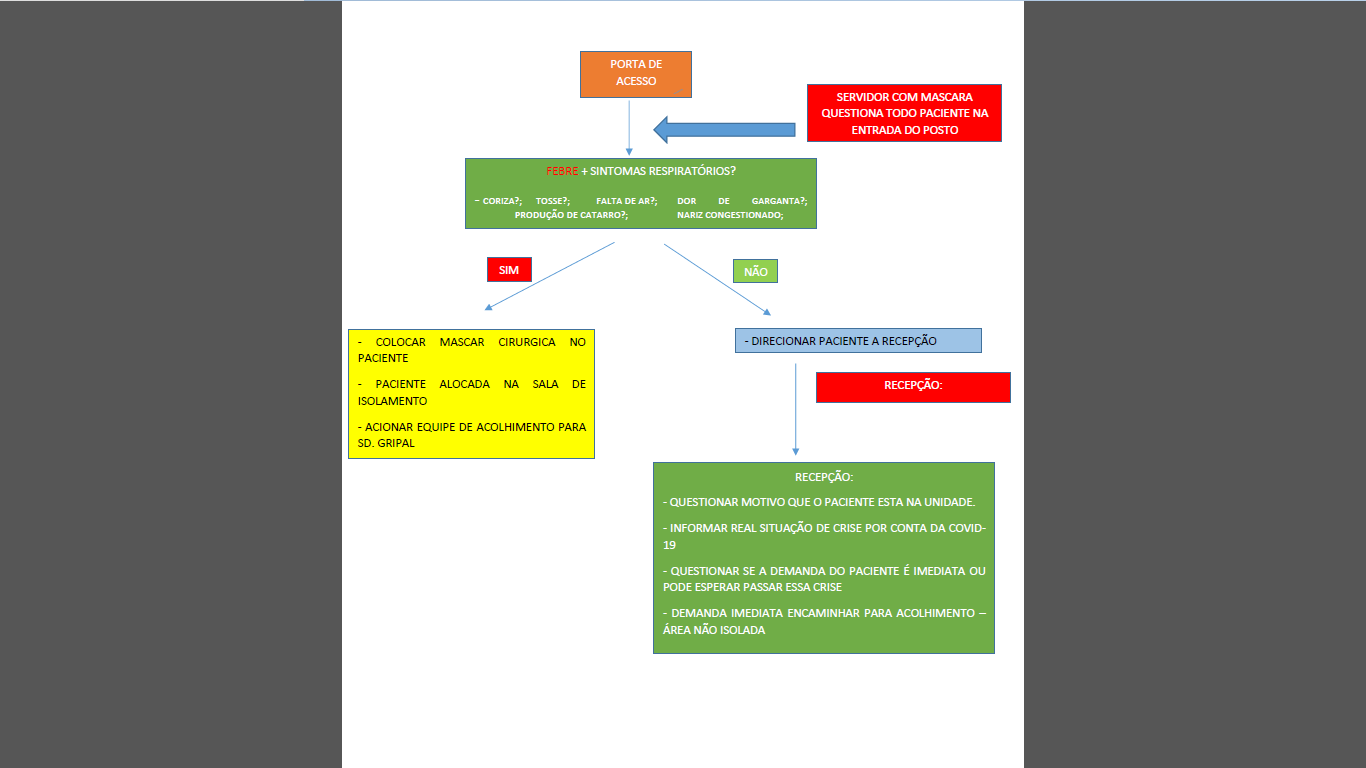 Fluxos:- Acesso
Fonte: Elaborado pelos autores
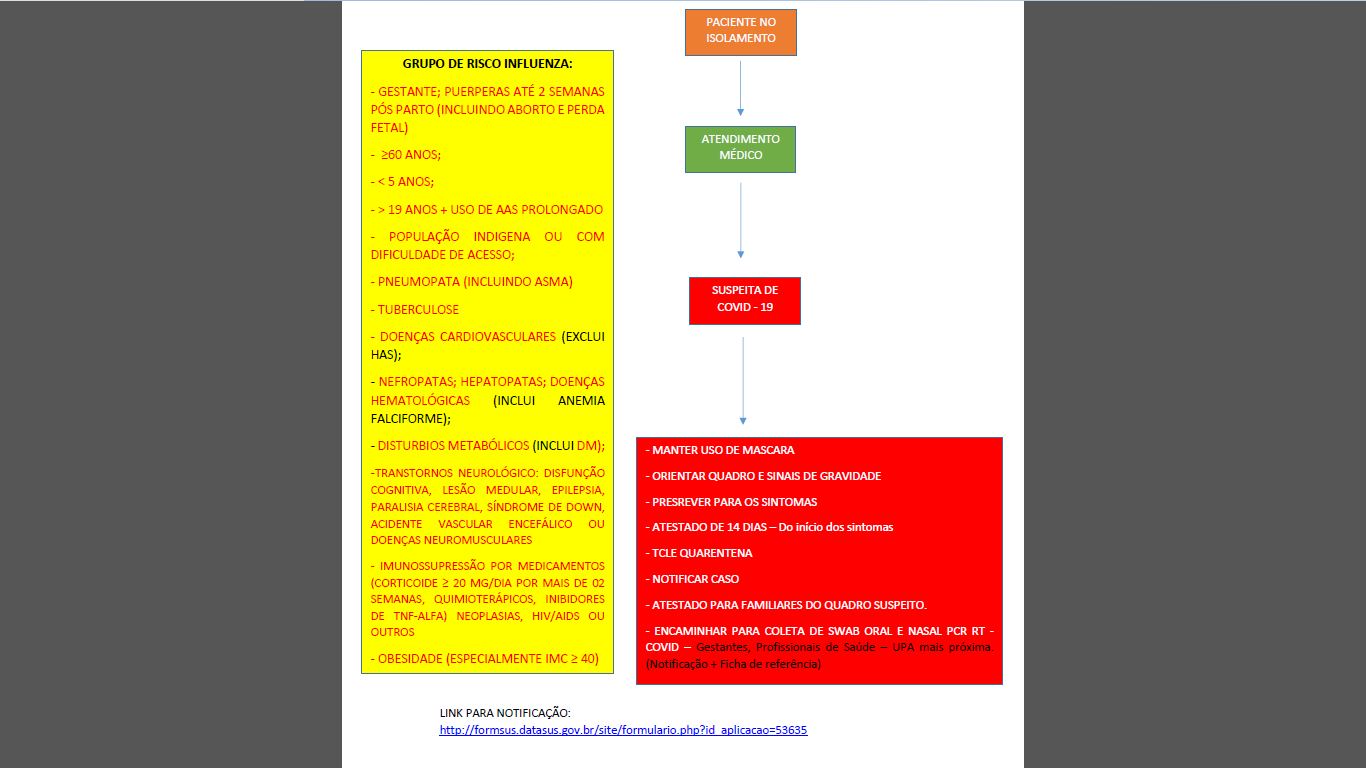 Fluxos:- Sd. Gripal
Fonte: Elaborado pelos autores
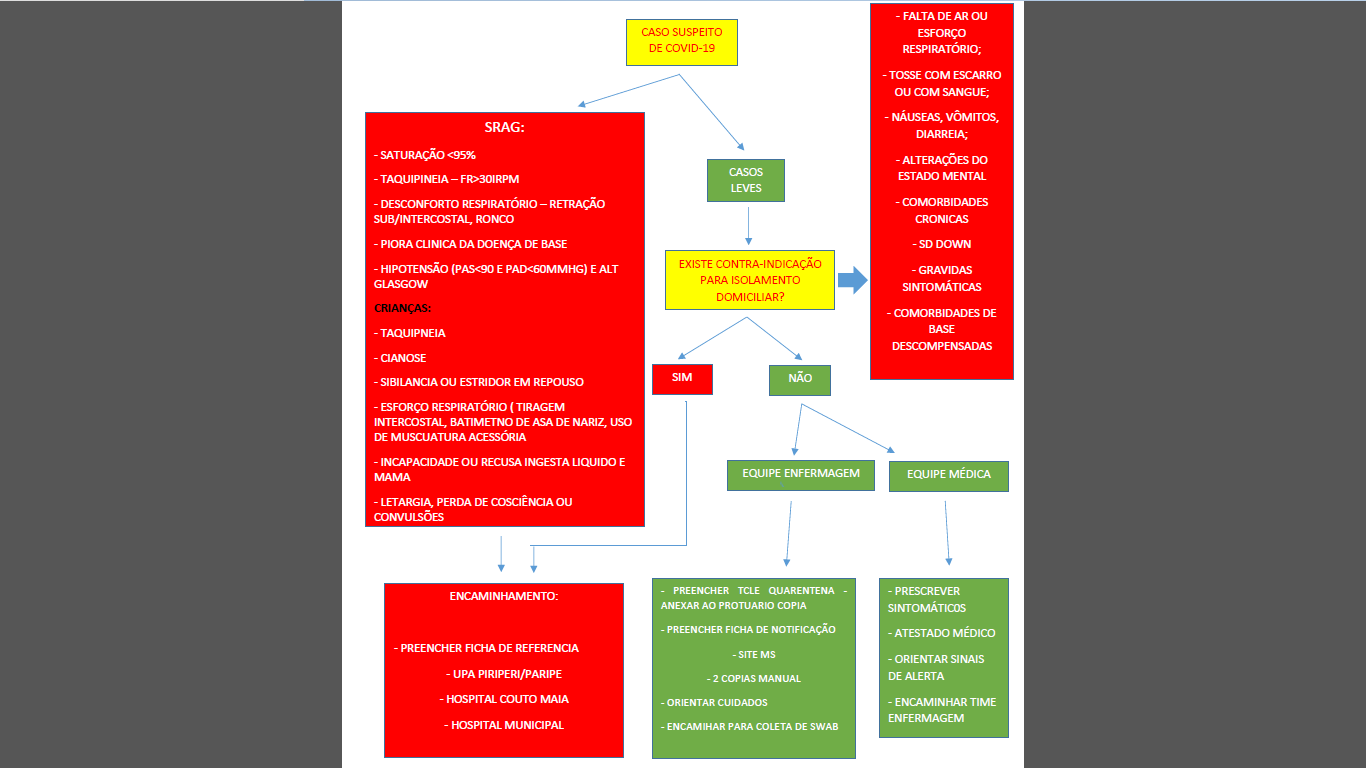 Fluxos:- Fluxo de SRAG
Fonte: Elaborado pelos autores
PLANTA USF ILHA AMARELA (ILUSTRATIVA)
Fonte: Elaborado pelos autores
[Speaker Notes: Unidade com 4 equipes:
Médicos e enfermeiros com salas próprias;
03 consultórios de dentista;
01 sala de procedimento; 01 de curativo; 01 de vacina]
Ilustração do Fluxo Vacina grandes Fluxos
Fonte: Elaborado pelos autores
[Speaker Notes: * Servidor na porta filtrando o fluxo e ordenando o fluxo (primeira barreia da Sd. Gripal)- Vacina - Triagem com toldo (Vacina)
Acolhimento – Recepção* 4 salas de vacina – Objetivo otimizar atendimento e evitar aglomeração* Servidor na sala de espera 
Orientado saída do posto – Evitar que a população fique dentro do posto mais tempo que o necessário ou sem objetivo de atendimento]
Distribuição dos consultórios
ATENDIMENTO MÉDICO
ISOLAMENTO
Fonte: Elaborado pelos autores
TRIAGEM
Ilustração do Fluxo Vacina Fluxo diário da crise
AGORA ESQUEÇAM A VACINA.

FOQUEM NO ACOLHIMENTO.
Fonte: Elaborado pelos autores
[Speaker Notes: * Servidor na porta filtrando o fluxo e ordenando o fluxo (primeira barreia da Sd. Gripal)- Vacina - Triagem com toldo (Vacina)
Acolhimento – Recepção* 4 salas de vacina – Objetivo otimizar atendimento e evitar aglomeração* Servidor na sala de espera 
Orientado saída do posto – Evitar que a população fique dentro do posto mais tempo que o necessário ou sem objetivo de atendimento
Mantidas as atividades do Posto: Vacina, CURATIVOagendado, aplicação de anticoncepcional, farmácia]
Ilustração do Fluxo Atual
ATENDIMENTO MÉDICO SD. GRIPAL
C
ISOLAMENTO SD. GRIPAL
ATENDIMENTO TRIAGEM SD. GRIPAL
Fonte: Elaborado pelos autores
[Speaker Notes: Paciente em media fica 30-35 minutos na unidade;
15 minutos entre entrada e triagem;]
E como gerimos essas informações de forma rápida?
Fonte: Elaborado pelos autores
Dados
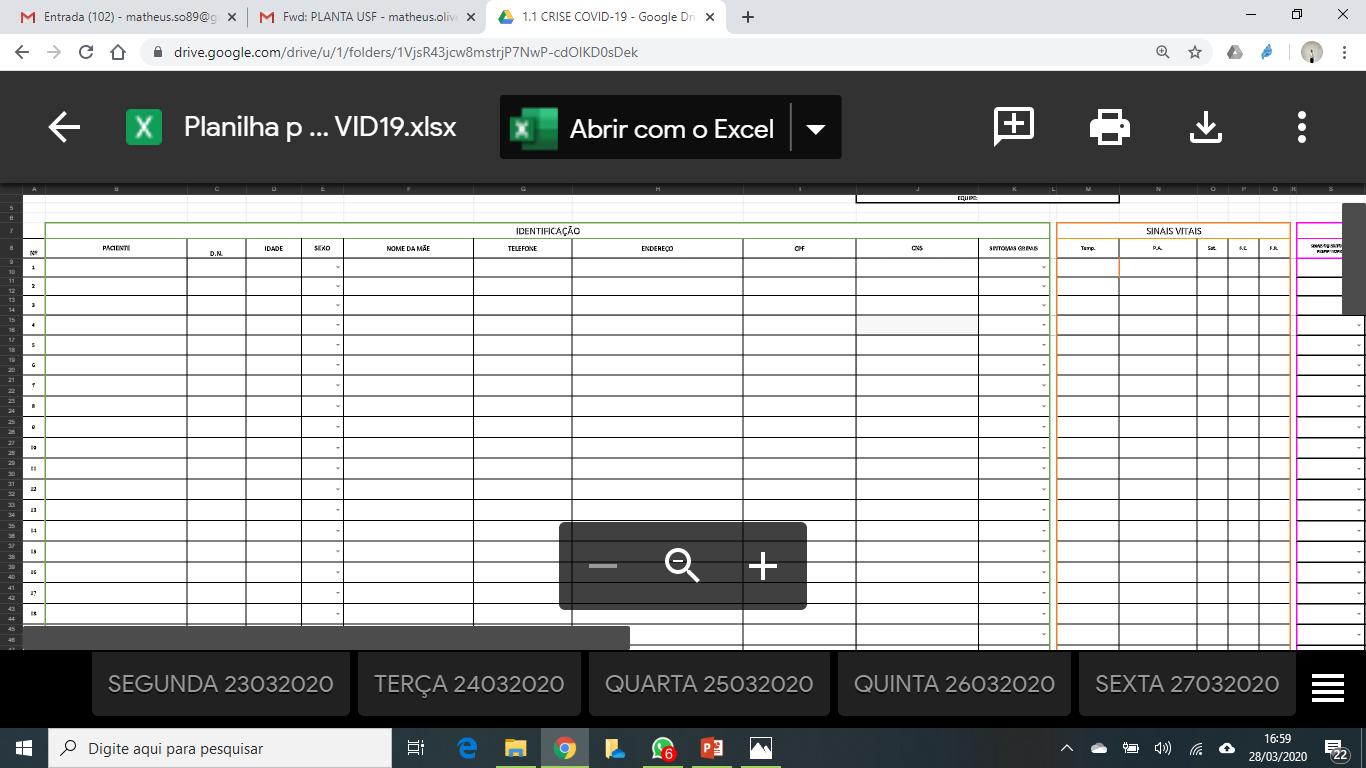 71-9999999
Zequinha R. Batista
92
89704451245456
22
94X62
Rua dos bobs n°0
SIM
38.2°C
Maria Josefina Goes
(71) 3002-1234
M
40
02/02/1975
94%
Fonte: Elaborado pelos autores
[Speaker Notes: Objetivo: Otimizar a coleta de dados para preenchimento de ficha de notificação, além do prontuário]
Dados
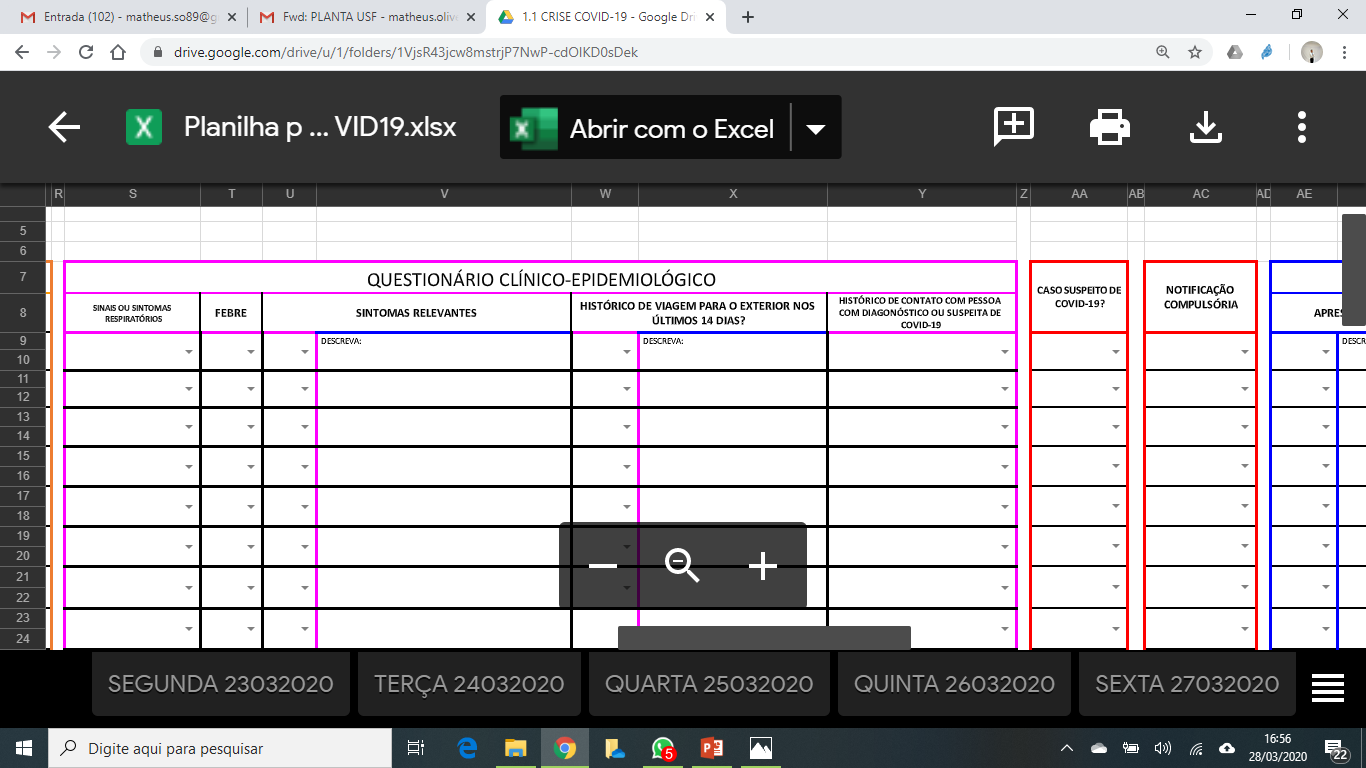 SIM
SIM
NÃO
SIM
CHINA
NÃO
SIM
SIM
Fonte: Elaborado pelos autores
Dados
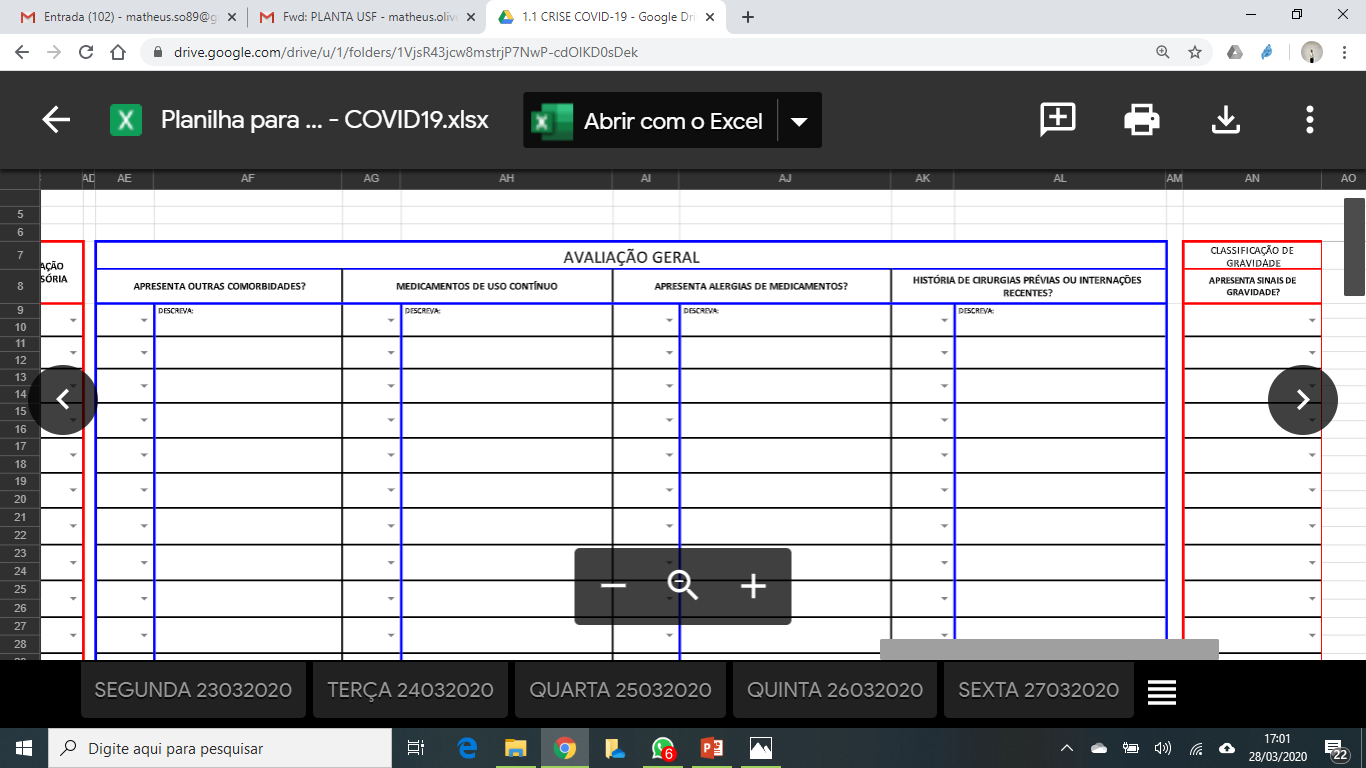 SIM
HAS; DM; OSTEOPOROSE
SIM
ENALAPRIL; INSULINA, DIPIRONA
SIM
PARACETAMOL
NÃO
SIM
Fonte: Elaborado pelos autores
Dados
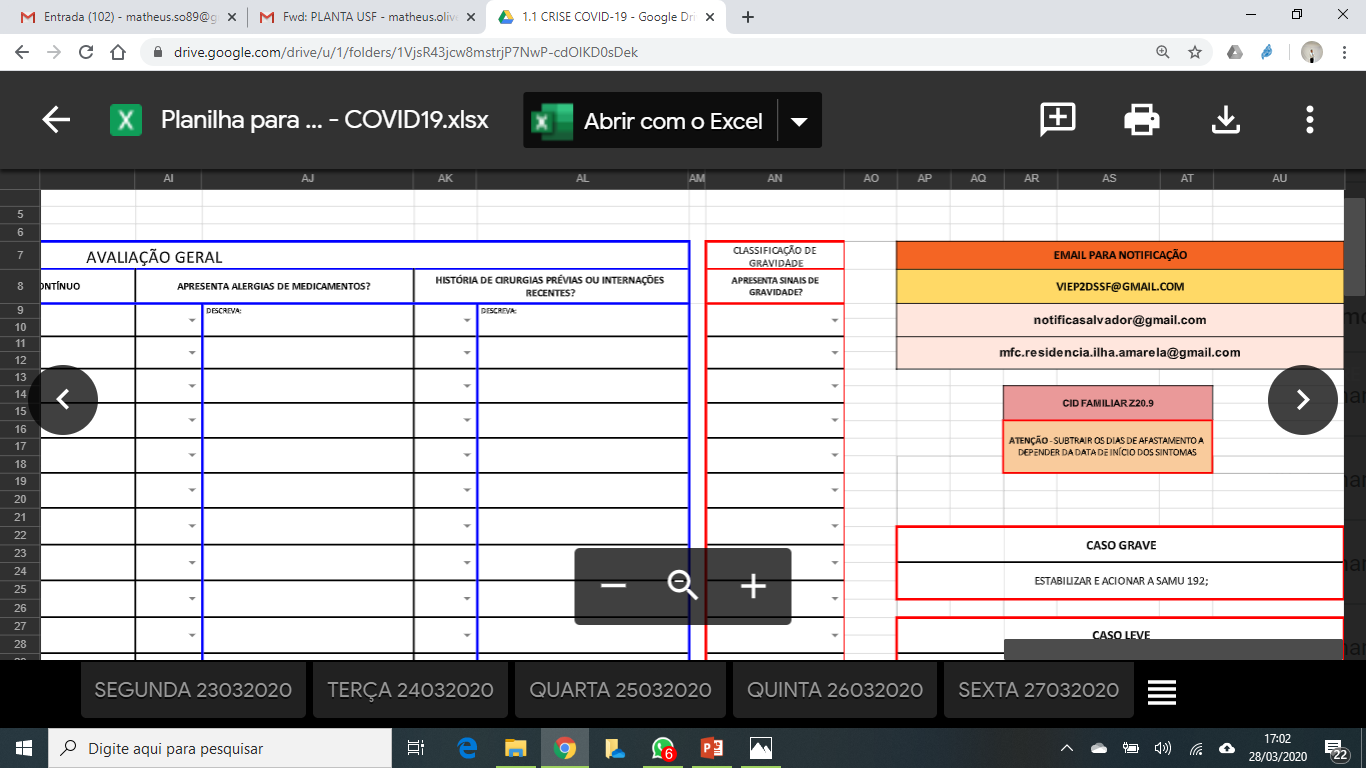 Fonte: Elaborado pelos autores
Página de notificação
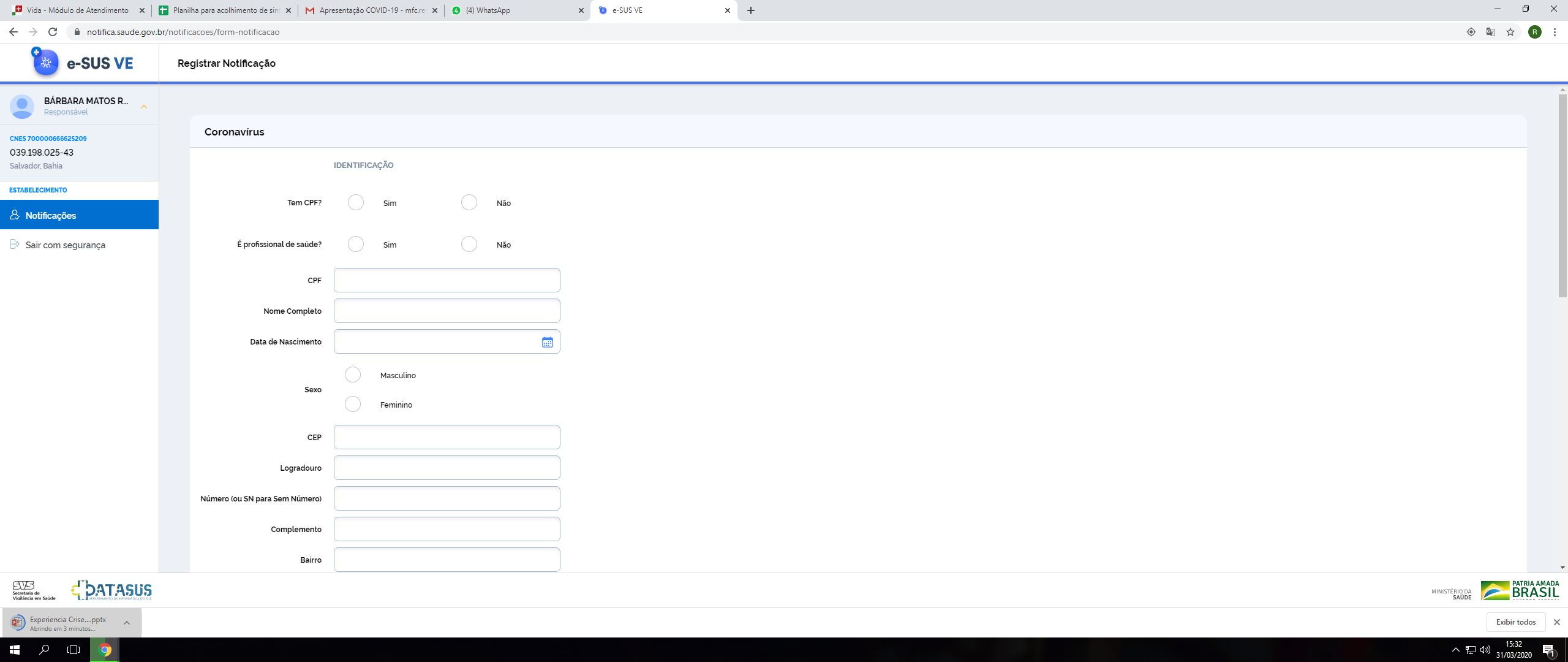 Condutas no Paciente Sd. GripalReceita
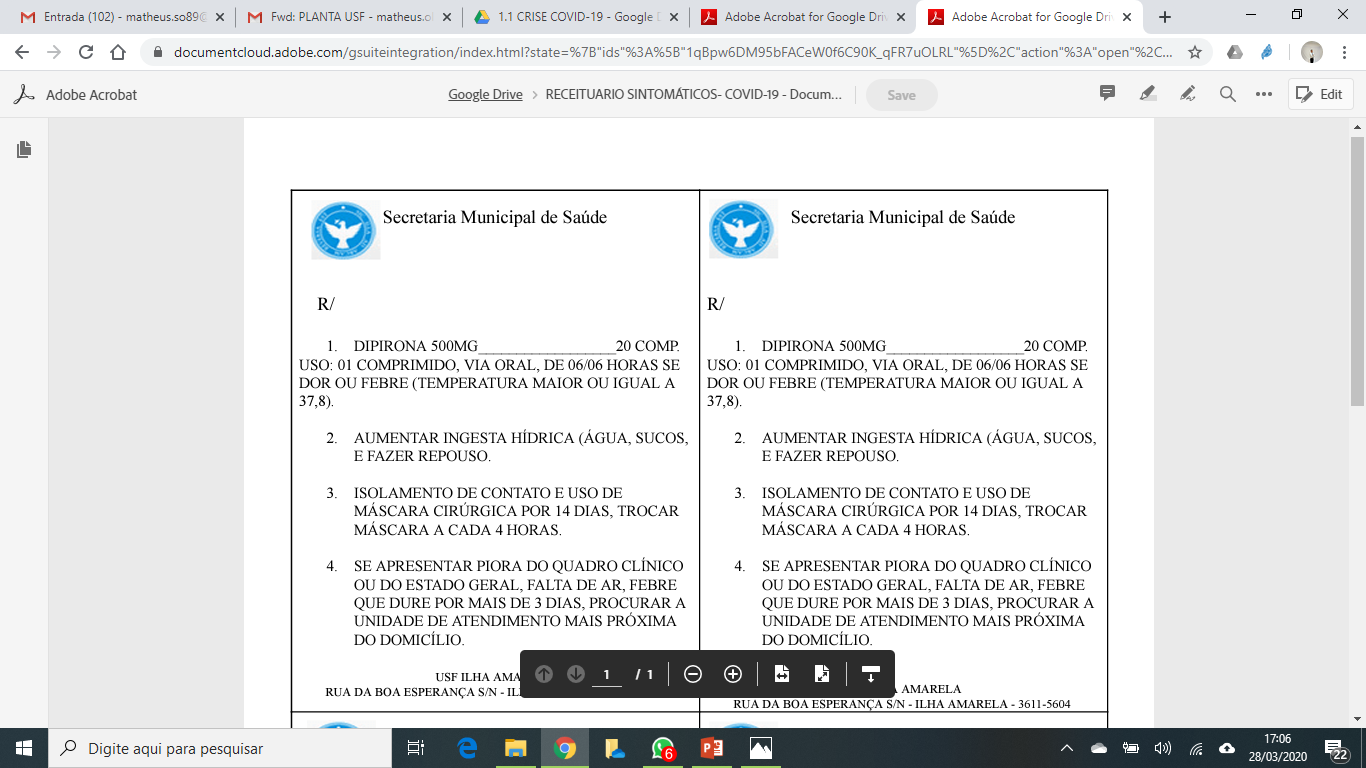 Fonte: Elaborado pelos autores
Condutas no Paciente Sd. GripalReceita – Casos especiais
Fonte: Elaborado pelos autores
[Speaker Notes: Mesmo sendo discutido seu uso na literatura, tem orientação do MS para o uso. Na receita, incluído endereços de retirada das medicações]
Condutas no Paciente Sd. GripalTCLE unidade – Orientações e acompanhamento
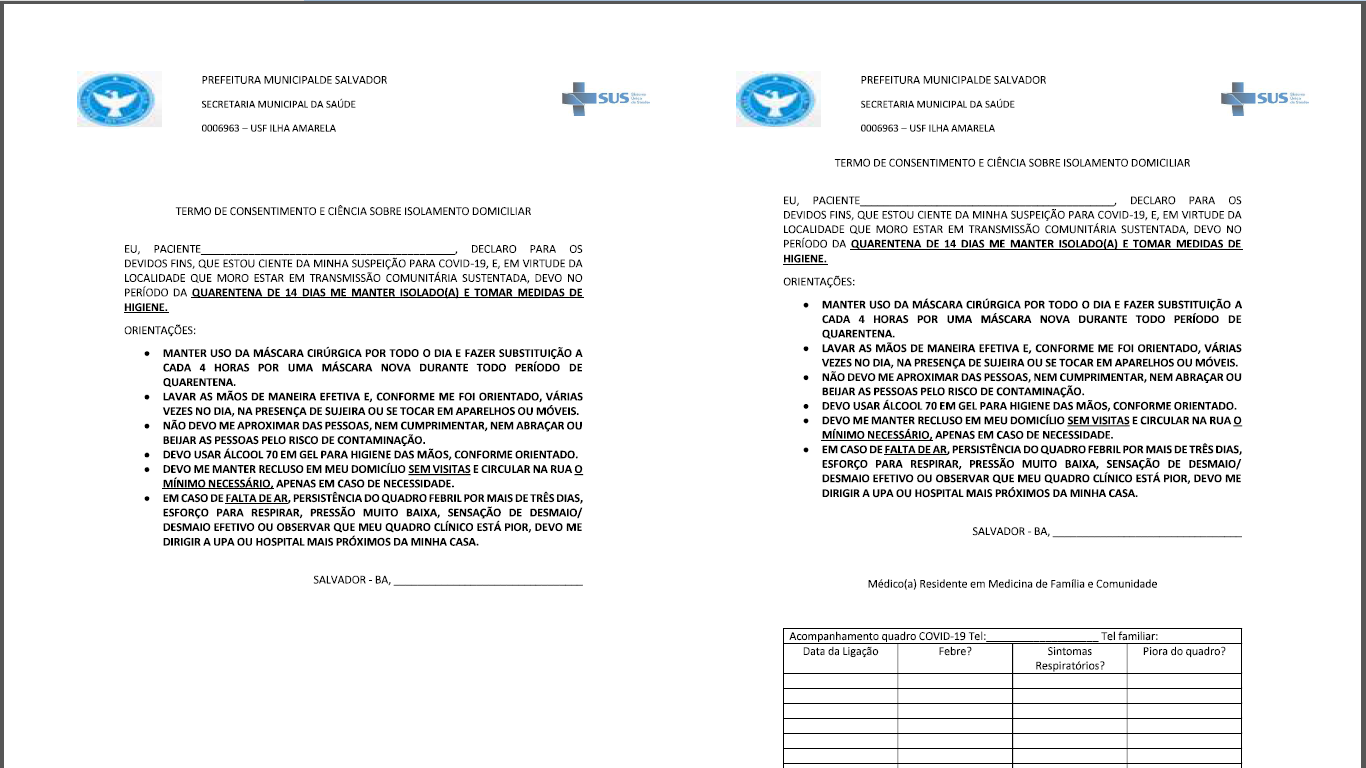 Fonte: Elaborado pelos autores
[Speaker Notes: Ficha construída pela unidade, enquanto não havia normativa oficial. Ainda em uso para auxiliar o seguimento.]
Condutas no Paciente Sd. GripalTCLE, Atestado e Atestado familiar SMS
Fonte: Nota técnica n°2 - SMS
Registro
Acompanhamento dos isolamentos domiciliares
[Speaker Notes: Swab até então 01 caso.]
Dificuldades e Desafios
Estratégias de Divulgação/Educação em Saúde
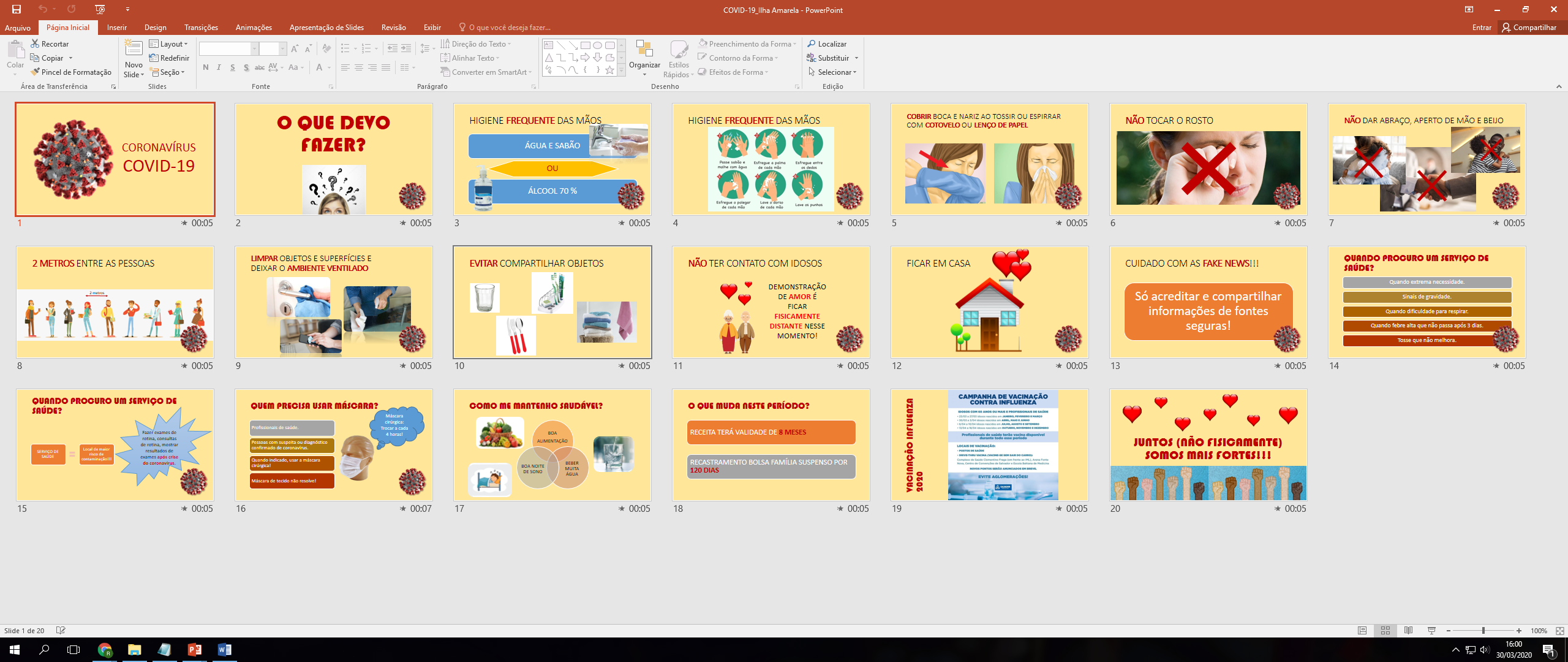 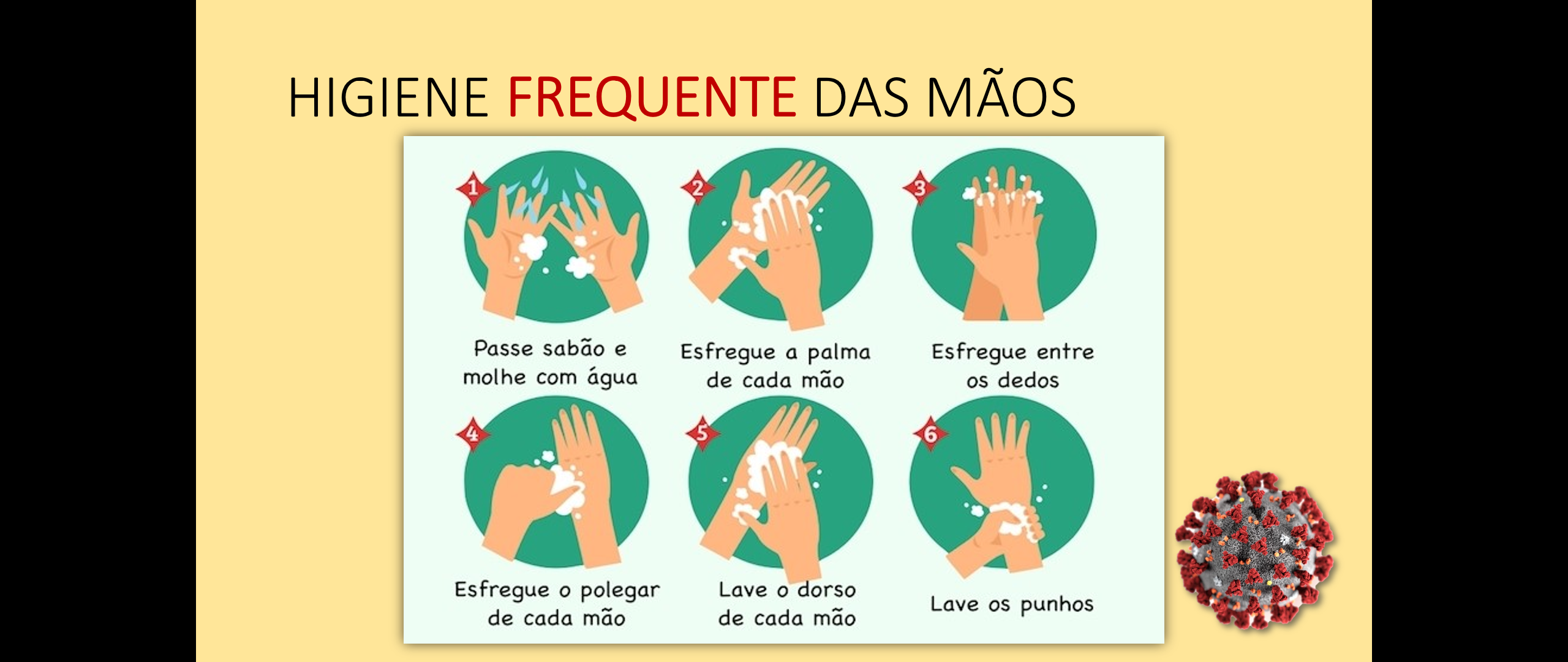 Fonte: Elaborado pelos autores
Fonte: Elaborado pelos autores
OBRIGADO!
REFERÊNCIAS
SALVADOR (Bahia). Decreto nº 32.268, de 19 de março de 2020. Declara situação de emergência de Salvador e define outras medidas para o enfrentamento  da pandemia decorrente do coronavírus. Diário Oficial do Município de Salvador, Bahia, 18 mar. 2020. Seção Executivo 2, p. 3
BRASIL. Protocolo De Manejo Clínico Do Novo Coronavírus (COVID-19) Na Atenção Primária à Saúde. Ministério da Saúde 2020. Disponível em: https://portalarquivos2.saude.gov.br/images/pdf/2020/marco/24/20200323
ProtocoloManejo-ver05.pdf BRASIL. Ministério da Saúde. Centro de Operações de Emergência em Saúde Pública / COVID-19. Secretaria de Vigilância em Saúde. Boletim Epidemiológico 05. Doença pelo Coronavírus 2019 Ampliação da Vigilância, Medidas não Farmacológicas e Descentralização do Diagnóstico Laboratorial. 2020. Brasília-DF Disponível em: http://maismedicos.gov.br/images/PDF/2020_03_13_Boletim-Epidemiologico-05.pdf
BRASIL. Ministério da Saúde. Portaria Nº 356, de 11 de março de 2020. Dispõe sobre a regulamentação e operacionalização do disposto na Lei nº 13.979, de 6 de fevereiro de 2020, que estabelece as medidas para enfrentamento da emergência de saúde pública de importância internacional decorrente do coronavírus (COVID-19). Disponível em: http://www.in.gov.br/en/web/dou/-/portaria-n-356-de-11-de-marco-de-2020-247538346
BRASIL. Ministério da Cidadania/ Gabinete do Ministro. Portaria nº 335, de 20 de março de 2020. Estabelece medidas emergenciais na gestão do Programa Bolsa Família, criado pela Lei nº 10.836, de 9 de janeiro de 2004, e do Cadastro Único para Programas Sociais do Governo Federal, regulamentado pelo Decreto nº 6.135, de 26 de junho de 2007, em decorrência da Emergência em Saúde Pública de Importância Nacional. Disponível em: http://www.in.gov.br/web/dou/-/portaria-n-335-de-20-de-marco-de-2020-249091352
BRASIL. Ministério da Saúde. Portaria Nº 454, de 20 de março de 2020. Declara, em todo o território nacional, o estado de transmissão comunitária do coronavírus (covid-19). Disponível em: http://www.in.gov.br/en/web/dou/-/portaria-n-454-de-20-de-marco-de2020-249091587
PREFEITURA MUNICIPAL DE SAÚDE FLORIANOPÓLIS/SC – SECRETARIA MUNICIPAL DE SAÚDE, DIRETORIA DE ATENÇÃO À SAÚDE. Guia de orientações para enfrentamento da pandemia de COVID-19. Orientações voltadas à rede de atenção primária à saúde (APS) de Florianopólis. Florianópolis, 2020.
REFERÊNCIAS
UNIVERSIDADE FEDERAL DO RIO GRANDE DO SUL (UFRGS) – NÚCLEO DE TELESSAÚDE DA UNIVERSIDADE FEDERAL DO RIO GRANDE DO SUL. Coronavírus (COVID-19): Informações para profissionais da APS. Rio Grande do Sul, 03/03/2020 (Atualizado em 16/03/2020)
STUTTGARTER ZEITUNG. Alemanha, 27 mar. 2020
O TEMPO. Belo Horizonte, Mg, 30 mar. 2020. Disponível em: https://www.otempo.com.br/coronavirus. Acesso em: 30 mar. 2020..
EDITORA SANAR (ed.). Linha do tempo: A evolução do novo coronavírus no Brasil. 2020. Disponível em: https://www.editorasanar.com.br/blog/linha-do-tempo-do-coronavirus-no-brasil. Acesso em: 30 mar. 2020.
DIRETORIA DE VIGILÂNCIA À SAÚDE - CENTRO DE INFORMAÇÕES ESTRATÉGICAS EM VIGILÂNCIA EM SAÚDE. PLANO DE CONTINGÊNCIA PARA INFECÇÃO HUMANA DO NOVO CORONAVÍRUS (SARS-CoV-2) DO MUNICÍPIO DE SALVADOR. Salvador: Secretaria de Saúde, 2020. 34 p.
DIRETORIA DE VIGILÂNCIA DA SAÚDE. DOENÇA PELO NOVO CORONAVÍRUS (COVID-19). 5 ed. Salvador: Boletim Epidemiológico, 02 de março 2020. 5 p.
CORREIO 24 HORAS: LINHA DO TEMPO MOSTRA O AVANÇO DO CORONAVÍRUS NA BAHIA. Salvador, 15 mar. 2020. Disponível em: https://www.correio24horas.com.br/noticia/nid/linha-do-tempo-mostra-o-avanco-do-coronavirus-na-bahia/. Acesso em: 30 mar. 2020.
MINISTÉRIO DA SAÚDE (Brasil). Painel Coronavírus. 2020. Disponível em: https://covid.saude.gov.br/. Acesso em: 31 mar. 2020.